Plan 02_03_06_00_01 Teil 1
Plan 02_03_06_00_01 Teil 2
Plan 02_03_06_00_02 Teil 1
Plan 02_03_06_00_02 Teil 2
Plan 02_03_06_00_02 Teil 3
Plan 02_03_06_00_03 Teil 1
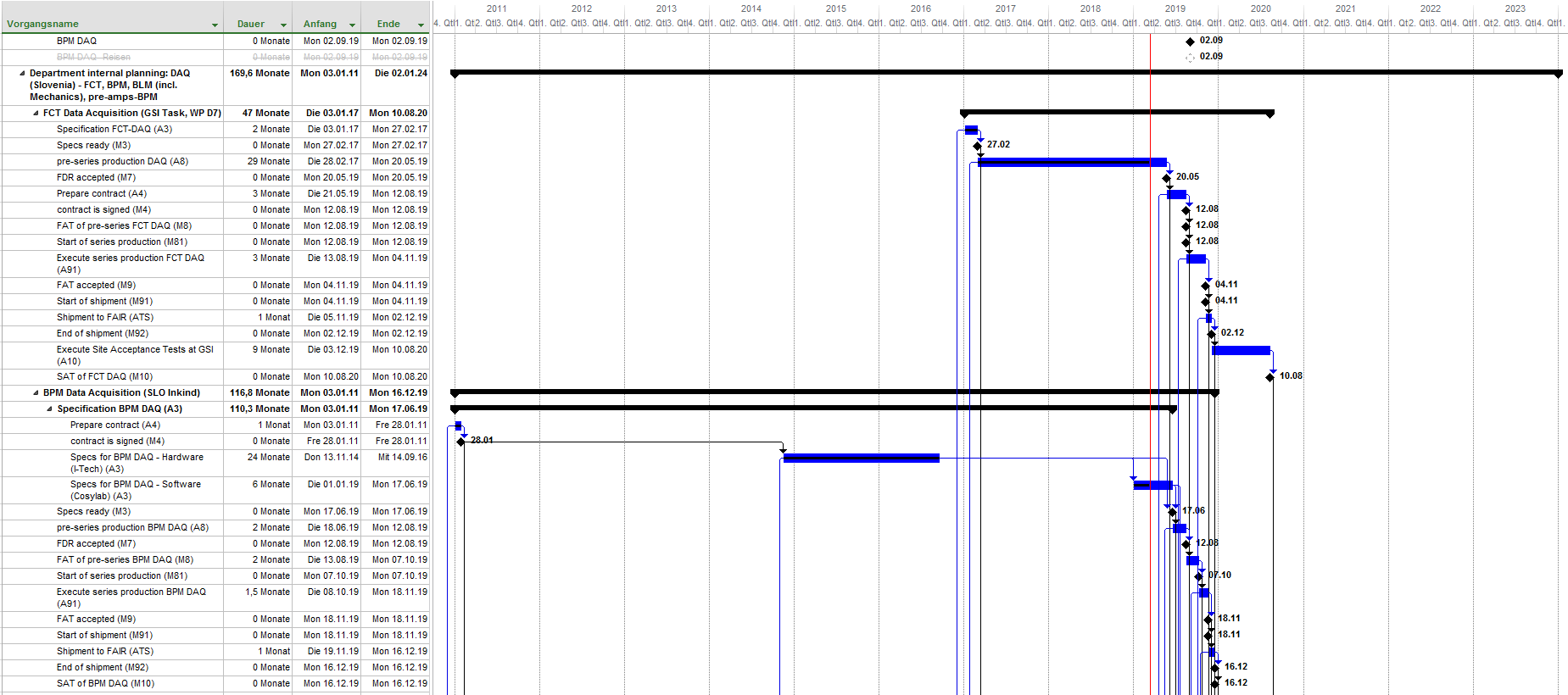 Plan 02_03_06_00_03 Teil 2
Plan 02_03_06_00_04 Teil 1
Plan 02_03_06_00_04 Teil 2
Plan 02_03_06_00_05
Plan 02_03_06_00_06 Teil 1
Plan 02_03_06_00_06 Teil 2
Plan 02_03_06_00_06 Teil 3
Plan 02_03_06_00_07
Plan 02_03_06_00_08 Teil 1
Plan 02_03_06_00_08 Teil 2
Plan 02_03_06_00_09
Plan 02_03_06_00_10
Plan 02_03_06_00_11
Plan 02_03_06_00_12
Plan 02_03_06_00_13
Plan 02_03_06_00_14